ПЛАТФОРМА РДДМ
ПОДАЧА ЗАЯВКИ НА СОЗДАНИЕ  ПЕРВИЧНОГО ОТДЕЛЕНИЯ
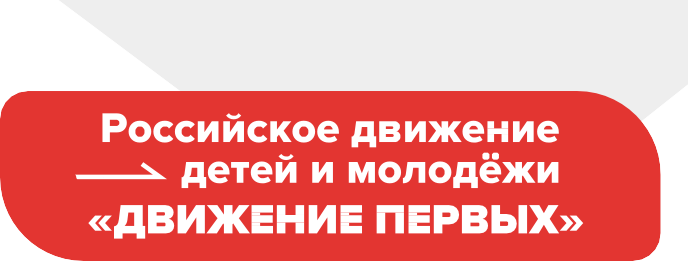 ЧТОБЫ НАЧАТЬ  ЗАПОЛНЯТЬ ЗАЯВКУ
Пользователю необходимо:
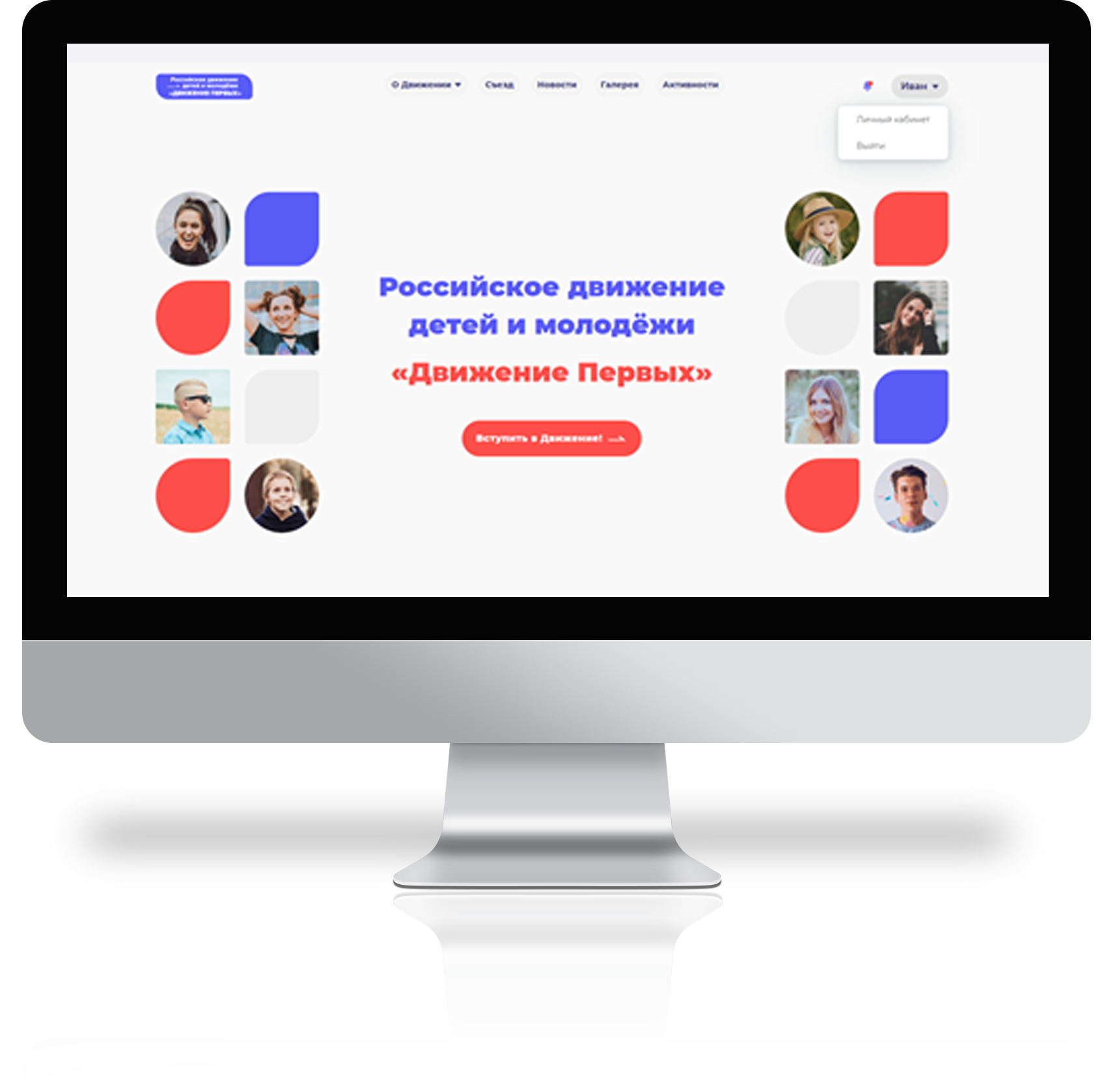 01
02
03
04
Зарегистрироваться
на сайте будьвдвижении.рф
Перейти
в личный кабинет
Переключиться на вкладку «Заявки»
и нажать на «Подача заявки»
Во вкладке «Отделение РДДМ»
нажать на кнопку
«Открыть новое отделение»
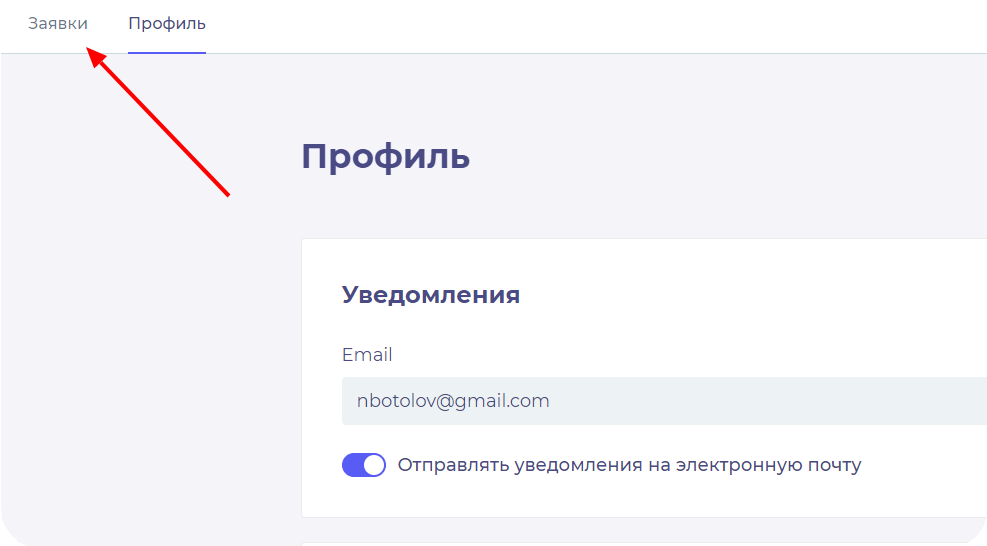 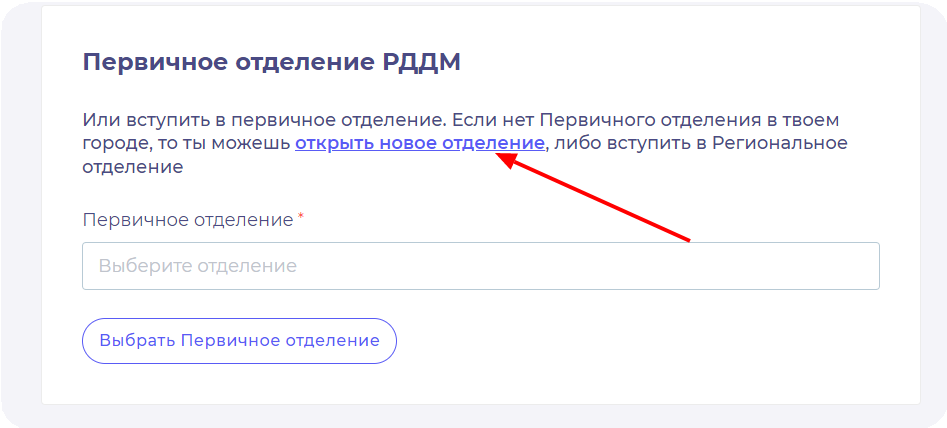 03
МЕСТО РАСПОЛОЖЕНИЯ
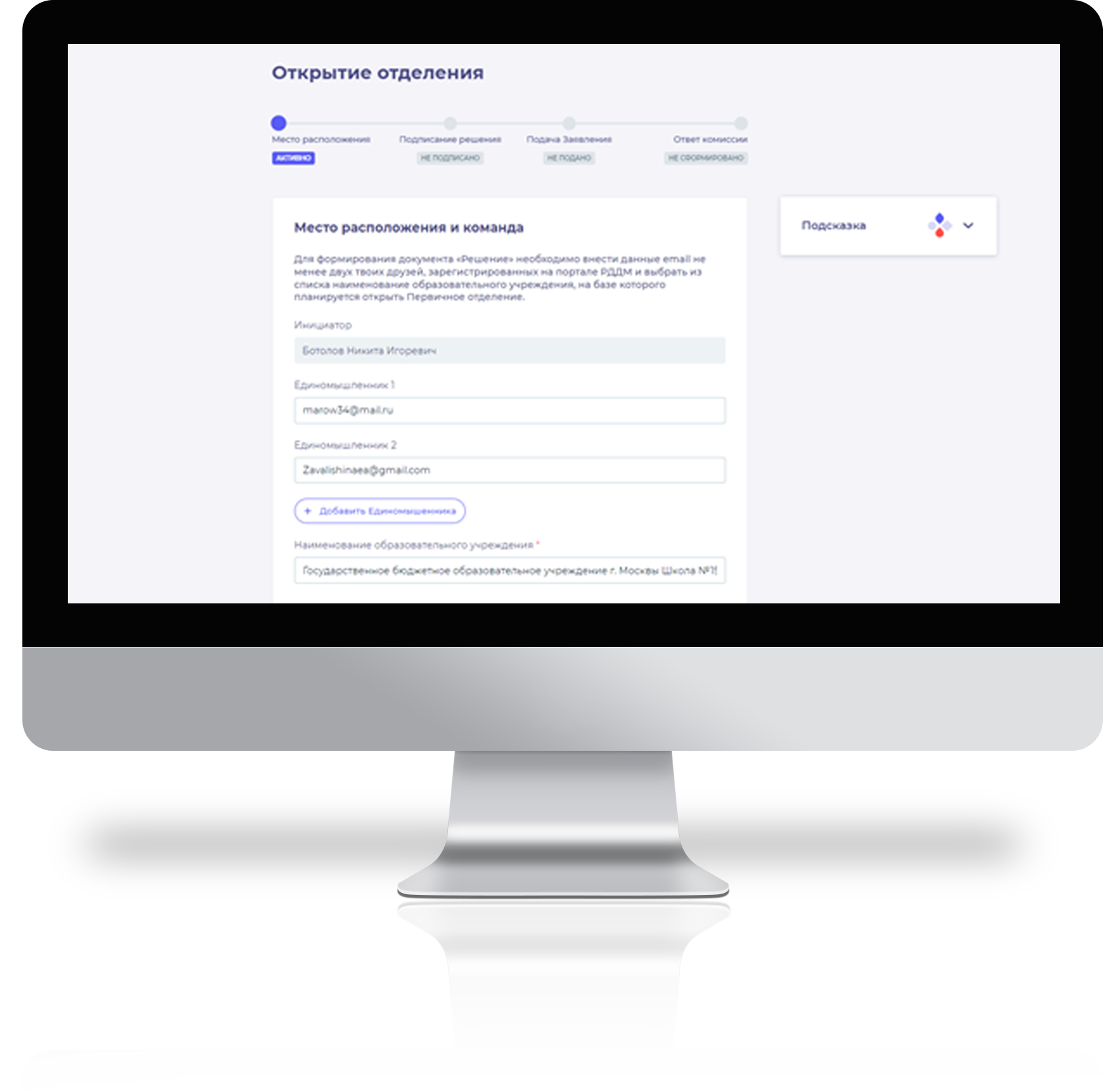 Внести единомышленников,  которые зарегистрированы  на сайте


Указать наименование  образовательного учреждения или написать в техническую поддержку сайта
04
ПОДПИСАНИЕ РЕШЕНИЯ
Скачать решение
об открытии отделения
Подписать решение УНЭП (Усиленная неквалифицированная электронная подпись)
Загрузить файл формата .sig
Единомышленникам также  необходимо подписать и загрузить  подписанный файл
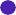 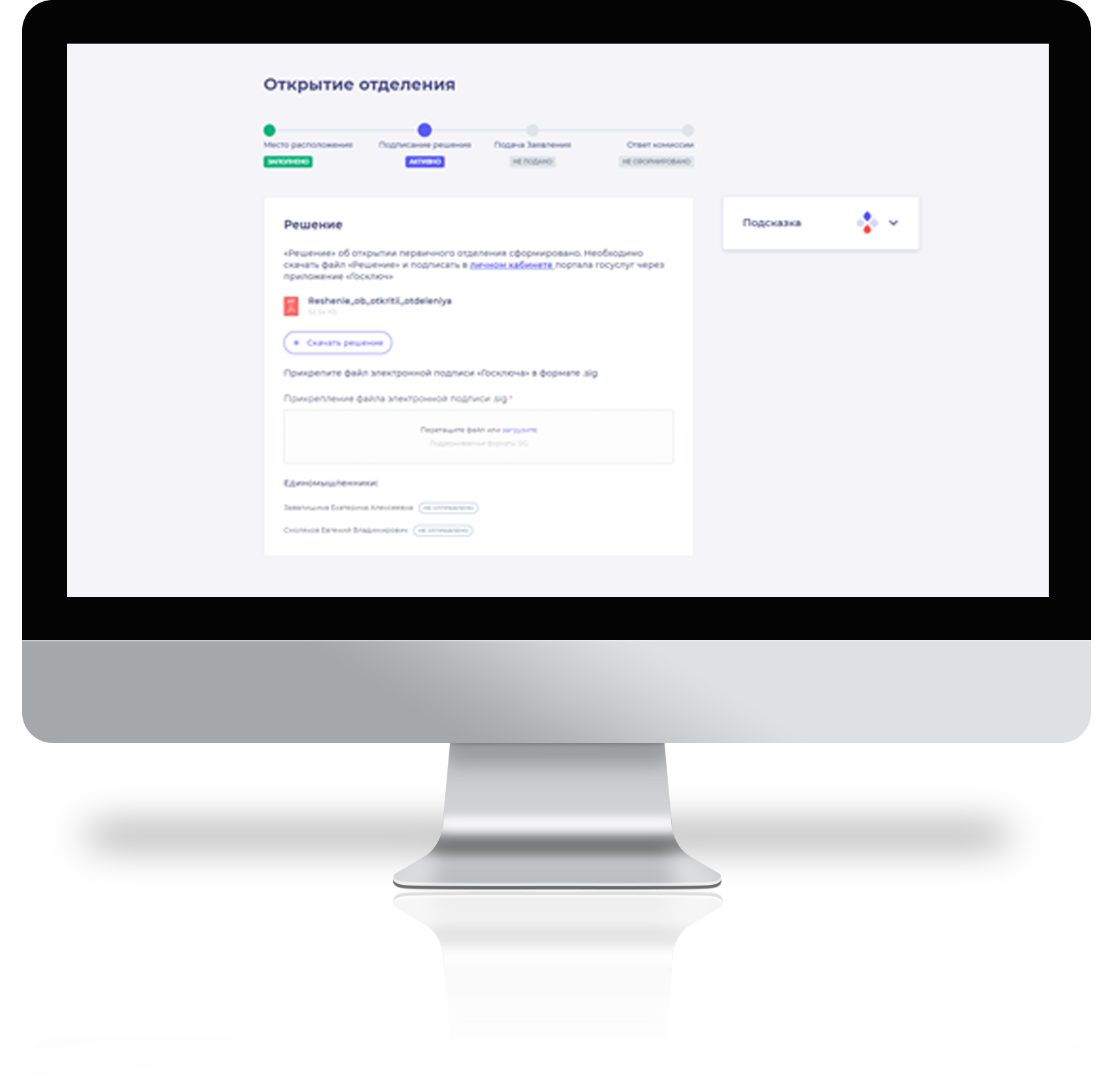 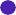 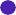 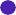 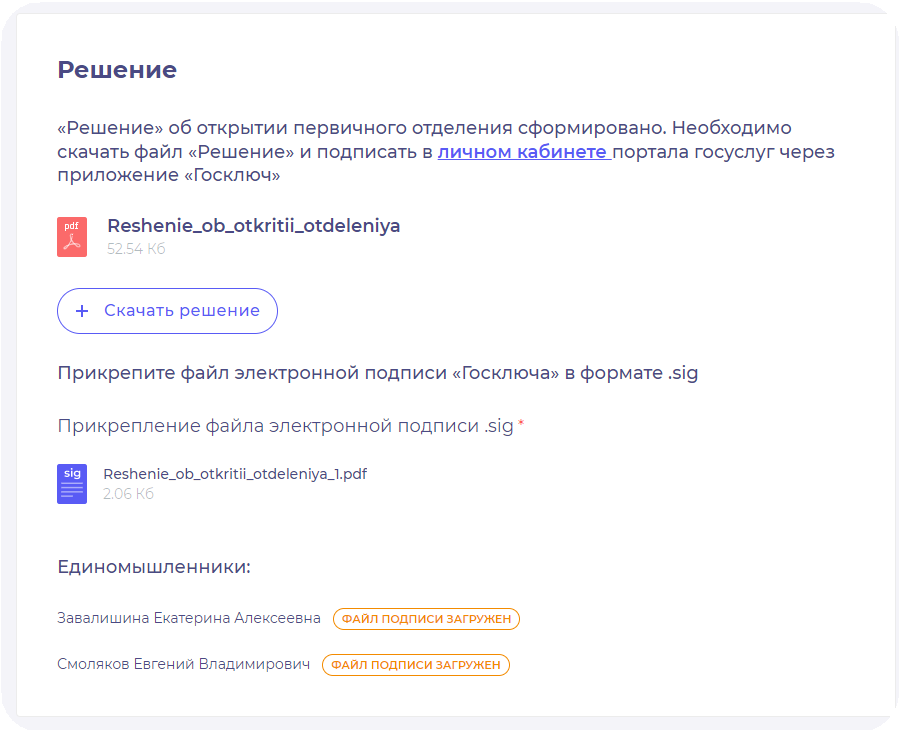 05
ПОДАЧА ЗАЯВЛЕНИЯ
Скачать Заявление
на открытие первичного  отделения
Подписать Заявление у директора образовательного учреждения
Загрузить подписанное  заявление в формате .pdf
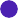 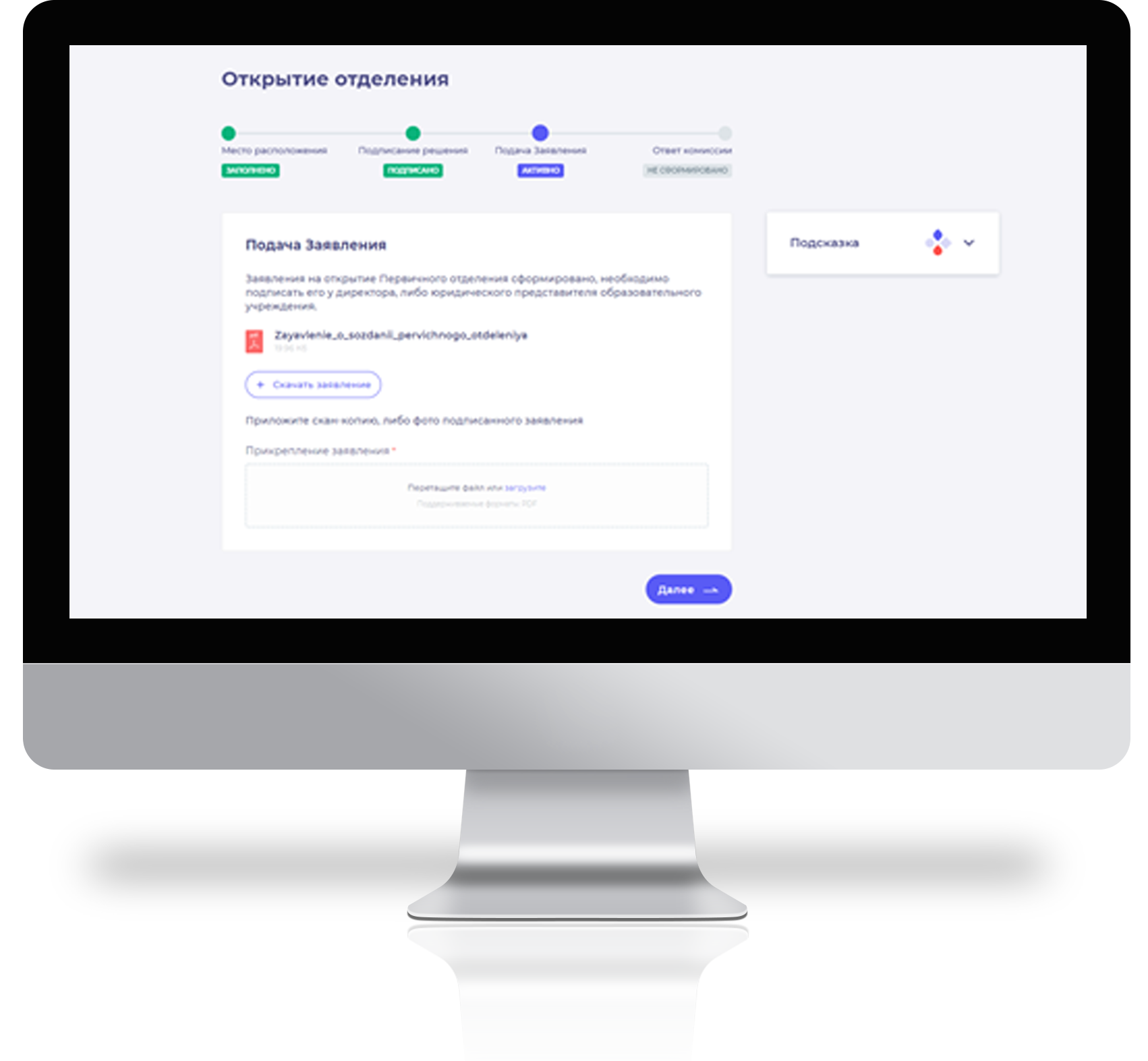 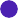 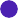 06
ОТВЕТ СОВЕТА РЕГИОНАЛЬНОГО ОТДЕЛЕНИЯ
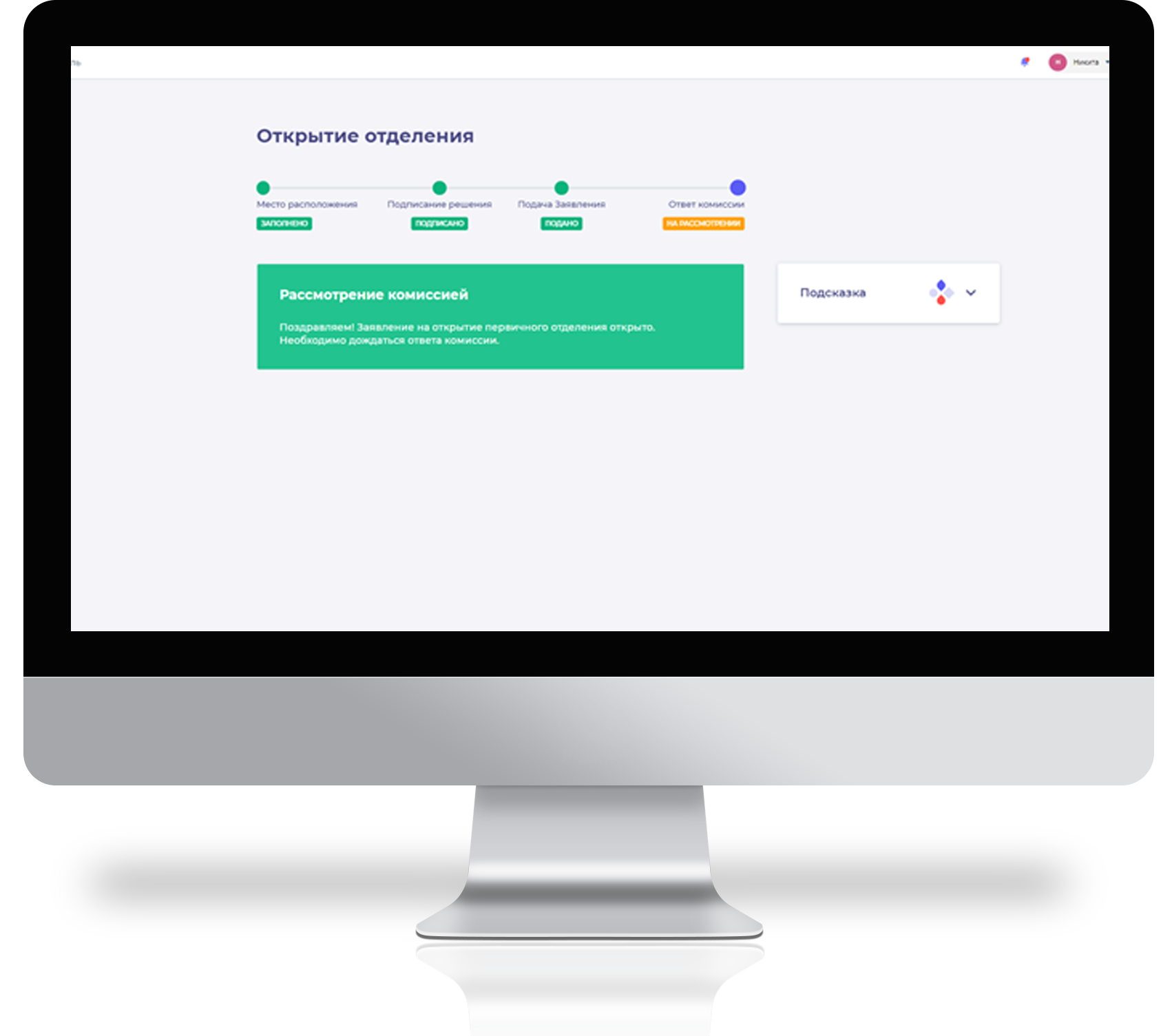 ПОЛЬЗОВАТЕЛЮ НЕОБХОДИМО  ПОДОЖДАТЬ ПОДТВЕРЖДЕНИЯ  ЗАЯВКИ
07
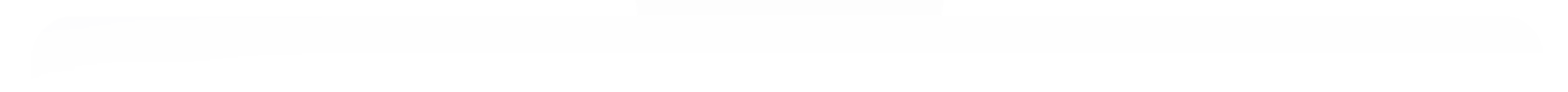 ПОДТВЕРЖДЕНИЕ  ПЕРВИЧНОГО ОТДЕЛЕНИЯ
Чтобы увидеть поданные заявки на создание первичных  отделений и подтвердить их,	необходимо на панели  администрирования перейти в раздел
«Заявки на открытие отделения»
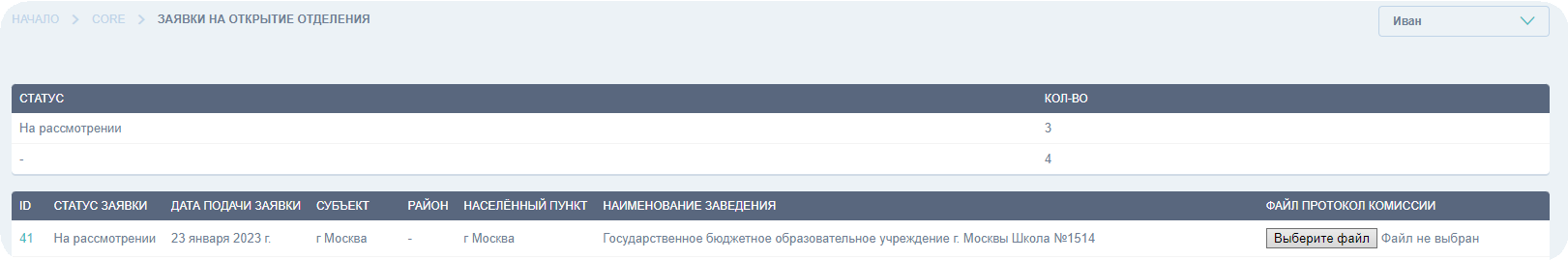 08
СПАСИБО
ЗА ВНИМАНИЕ!